UNDERSTANDING AND MANAGING
MENOPAUSE
WORKBOOK
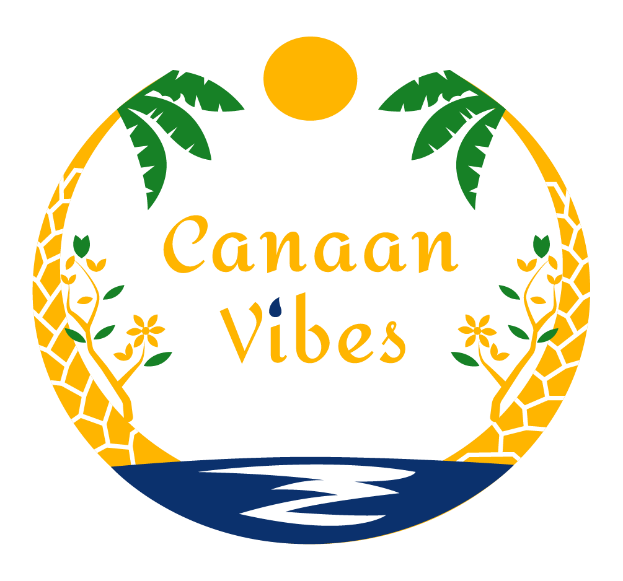 Module 10: Bone Health and Menopause
Objective
Help users understand the impact of menopause on bone health, identify risk factors, and develop strategies to protect and strengthen bones.
Section 1: Understanding Bone Health
Activity 1: Bone Health Awareness Worksheet

Instructions: Reflect on your current understanding of bone health and how menopause has affected it.
What changes in your body have you noticed during menopause that might relate to bone health?
What are your primary concerns about osteoporosis or bone density loss?
Section 1: Understanding Bone Health
Activity 2: Identifying Personal Risk Factors

Instructions: Check the boxes for factors that apply to you and discuss with your doctor.
Section 2: Nutrition for Bone Health
Activity 3: Daily Calcium and Vitamin D Tracker

Instructions: Track your intake of calcium-rich and vitamin D-rich foods each day.
Section 2: Nutrition for Bone Health
Activity 4: Weekly Meal Planner for Strong Bones

Instructions: Plan meals that include bone-supporting nutrients.
Section 2: Nutrition for Bone Health
Activity 5: Reflection on Nutrition

Prompt: After tracking your diet for a week, answer:
Did you meet your daily needs for calcium and vitamin D?
How do you feel after incorporating bone-supporting foods?
Section 3: Exercise for Bone Strength
Activity 6: Bone-Strengthening Exercise Log

Instructions: Record your weekly activities, focusing on weight-bearing and resistance exercises.
Section 3: Exercise for Bone Strength
Activity 7: Flexibility and Balance Practice

Instructions: Track activities like yoga or tai chi that improve stability and reduce fall risk.
Section 4: Lifestyle Changes
Activity 8: Bone Health Habits Checklist

Instructions: Check off daily habits that support bone health.
Section 4: Lifestyle Changes
Activity 9: Reflection on Lifestyle Habits

Prompt: After one week, reflect:
What habits were easiest to adopt?
What barriers did you face, and how can you overcome them?
Section 5: Medical Interventions
Activity 10: Bone Density Testing Tracker

Instructions: Record information about your DEXA scan or other bone health screenings.
Section 5: Medical Interventions
Activity 11: Questions for Your Doctor

Instructions: Write questions to ask your healthcare provider about bone health.
Section 6: Reviewing the Module
Activity 12: Reviewing Key Concept:

Questions:
Why does bone density decline during menopause?
What nutrients are essential for maintaining strong bones?
How does weight-bearing exercise improve bone health?
Section 6: Reviewing the Module
Activity 13: Personal Commitment

Prompt: Write a statement about how you’ll prioritize bone health moving forward.
Example: “I commit to incorporating bone-strengthening exercises, eating calcium-rich foods, and scheduling regular bone density tests to protect my bone health during menopause.”